جامعــــــة محمد خيضــــــــــــر
جامعــــــة محمد خيضــــــــــــر
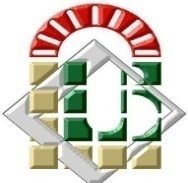 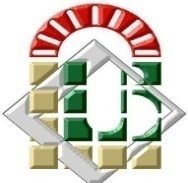 بــســكــــــــــــرة
بــســكــــــــــــرة
الجمهــورية الجزائــرية الديمقــراطية الشعبيـــة
République Algérienne Démocratique et Populaire
وزارة التعليــم العــالي والبحــث العلمـي
Ministère de l’Enseignement Supérieur et de la Recherche Scientifique
جــامعة محــمد خيضــر – بسكرة –
كــلية العلــوم الاقتصــادية و التجــارية وعلــوم التسييــر
قسم العلوم التجارية
فرع علوم مالية ومحاسبية
سنة ثالثة مالية المؤسسة
مقياس: تسيير مالي 2
الموسم الجامعي: 2021/2020
أعمال موجهة 05:
سلسلة تمارين 03: معايير تقييم واختيار الاستثمارات( ج 3)
التمرين الثالث:
     البيانات الخاصة بالمشروعين المانعين بالتبادل X و Y  موضحة في الجدول التالي:
I0Y = 40; nY = 3
I0X = 100; nX = 5
ماهو المشروع المختار حسب معيار القيمة الحالية الصافية بمعدل خصم 10%؟ هل هذا الاختيار عقلاني؟
 ماهو المشروع المختار حسب معياري المضاعف الاقتصادي والدفعة السنوية المكافئة؟
∑ CFt
I0
VAN =
(1+i)t
25
30
40
50
55
100 = 45.87 > 0
+
+
+
+
VAN X=
1.104
1.105
1.103
1.101
1.102
حل التمرين الثالث:
1. المشروع المختار حسب معيار القيمة الحالية الصافية VAN
نقوم بحساب القيمة الحالية الصافية لكلا المشروعين X و Y، المشروع المختار هو المشروع ذو VAN الأكبر:
35
35
30
VAN Y=
+
+
40 = 42.49 > 0
1.103
1.101
1.102
بما أن:  VANX> VANY، إذن المشروع المختار هو X، لأنه يحقق ربح أعلى.
هذا القرار غير عقلاني، لأن المشروع X يتطلب 5 سنوات، وتكلفة استثمارية 100، مقارنة بالمشروع Y الذي يتطلب مدة أقصر: 3 سنوات فقط، وتكلفة استثمارية أقل بكثير: 40 فقط.
وفي المقابل المشروع X تزيد قيمته الحالية الصافية فقط بمقدار: 45.87- 42.49 = 3.37، وهو مقدار صغير جدا، كما أن المشروع X أكثر مخاطرة من Y، لأنه على المستثمر انتظار 5 سنوات للحصول على الربح 45.87.
إذن فالمستثمر يفضل التضحية بهذا الفرق في القيمة الحالية 3.37، والقيام بـ Y، خلال فترة أقصر وتكلفة استثمارية أقل بكثير ومخاطرة أقل.
إذن القرار العقلاني هو اختيار Y، ويعود هذا لاختلاف تكلفة الاستثمار والعمر الاقتصادي، فالمستثمر العقلاني يفضل دائما المشاريع ذات التكلفة الاستثمارية الأقل والمدة الزمنية الأصغر، إلا إذا كانت القيمة الحالية الصافية مرتفعة بشكل كبير .
إذن: يتم تكرار المشروع X : 3 مرات
       يتم تكرار المشروع Y : 5 مرات
العمر المشترك 15 سنة
2. أ. المقارنة بين المشروعين وفق طريقة المضاعف الاقتصادي:
تتمثل هذه الطريقة في تكرار المشروعين، حتى نصل لعمر مشترك متماثل، وفترة التكرار هي المضاعف المشترك الأصغر ( م م أ) لعمريهما، أو Plus Petit Commun Multiple (PPCM)، ثم بعد ذلك نحسب القيمة الحالية الصافية للمشروعين ( مع التكرار )، ونستخدمها في المقارنة بين المشروعين.
nX= 5 ;  nY = 3   → PPCM ( 5 , 3) = 15
المضاعف المشترك الأصغر لـ 5 و 3 هو 15.
11
12
13
14
15
0
1
2
3
4
5
6
7
8
9
10
المشروع :X
-100
25
30
40
50
55
-100
α= 1
α= 2
α= 3
-45
25
30
40
50
55
-100
25
30
40
50
55
-45
VAN3X= 25(1.10)-1 +30(1.10) -2 + 40(1.10) -3 +50(1.10) -4 – 45(1.10) -5 + 25(1.10) -6 + 30(1.10) -7 + 40(1.10) -8 + 50(1.10) -9  - 45(1.10) -10 + 25(1.10) -11 + 30(1.10) -12 +40(1.10) -13 +50(1.10) -14 + 55(1.10) -15 -100 = 45.87
11
12
13
14
15
0
1
2
3
4
5
6
7
8
9
10
المشروع :Y
-40
30
35
35
-40
α= 1
α= 2
α= 3
-05
30
35
35
-40
30
35
35
-40
-05
30
35
35
-40
α= 4
α= 5
-05
VAN5Y = 30(1.10)-1 + 35(1.10) -2 - 5(1.10) -3 + 30(1.10) -4 + 35(1.10) -5 - 5(1.10) -6 +30(1.10) -7 + 35(1.10) -8 - 5(1.10) -9  + 30(1.10) -10 + 35(1.10) -11 - 5(1.10) -12 + 30(1.10) -13 + 35(1.10) -14 +  35(1.10) -15 -40 = 42.49
-05
30
35
35
1- (1+i)-α.n
VANα.X  = VANX
1- (1+i)-n
ق ح ص للمشروع غير المكرر
ق ح ص للمشروع المكرر α مرة
معامل التكرار
α عدد مرات التكرار
القيمة الحالية الصافية للمشروع المكرر α مرة تعطى وفق القانون التالي:
إذن ليس شرط أن تتضاعف القيمة الحالية الصافية للمشروع المكرر بنفس عدد مرات التكرار، بل أن ارتفاعها يتعلق بمعامل التكرار.
1- (1.10)-15
1- (1.10)-15
VAN5Y  = 42.49
VAN3X  = 45.87
= 129.95
= 92.03
1- (1.10)-5
1- (1.10)-3
بما أن:  VAN5Y > VAN3X، إذن المشروع الأفضل هو Y، رغم أن القيمة الحالية الصافية لـ X هي الأكبر.
عيوب طريقة المضاعف الاقتصادي:
تعاني هذه الطريقة من الكثير من العيوب، تجعلها قلية الاستخدام في تقييم واختيار المشاريع، من هذه العيوب:
قد يكون العمر المشترك المكرر كبيرا جدا وغير ممكن عمليا، مثلا: nA= 7  و nB = 11 :← م م أ ( 7 ، 11 ) = 77، هذا يتطلب تكرار A : 11 مرة وتكرار B: 7 مرات.
عند تكرار المشروعين، قد تحدث تغيرات في السوق ( تغير العرض والطلب على منتجات المشروعين)، وهذا بسبب تغير المنافسة، أذواق المستهلكين، أسعار المواد والأجور....، فالإيرادات والأعباء التشغيلية تتغير، ومنه التدفقات النقدية تتغير.
عند تكرار المشروعين، قد تحدث تطورات تكنولوجية في وسائل وطريقة الإنتاج، وبالتالي التكلفة الاستثمارية تتغير.
ملاحظة:
يمكن استعمال طريقة المضاعف الاقتصادي في حالة كان المضاعف المشترك الأصغر لعمري المشروعين ليس كبيرا.
مثال 1:
nA= 4، nB= 2، فإن م م أ (4، 2) = 4، ومنه نقوم بالمشروع A مرة واحدة، ونكرر المشروع B مرتين، فيكون العمر المشترك 4 سنوات، وهي ليست مدة كبيرة.
مثال 2:
nA= 3، nB= 2، فإن م م أ (3، 2) = 6، ومنه نكرر المشروع A مرتين، ونكرر المشروع B ثلاث مرات، فيكون العمر المشترك 6 سنوات، وهي ليست مدة كبيرة.
n سنة
VAN
1 سنة
AEQ
i
AEQ=  VAN
1- (1+i)-n
0.10
AEQ X=  45.87
=  12.10
1- 1.10-5
0.10
AEQ Y = 42.49
=  17.08
1- 1.10-3
2. ب. معيار الدفعة المكافئة (AEQ)  Annuité équivalente
تمثل الدفعة المكافئة نصيب السنة الواحدة من عمر المشروع من القيمة الحالية الصافية، وبالتالية فهي القيمة الحالية السنوية أو القيمة الحالية لأقصر فترة من عمر المشروع، وهي سنة واحدة.
بما أن:  AEQY > AEQX، فالمشروع المختار هو Y، وهذا لأنه يولد في السنة الواحدة من عمره ( وهو 3 سنوات )، ربحا صافيا أكبر من الربح الذي تولده سنة واحدة من عمر المشروع X.
التمرين الرابع:
ترغب مؤسسة في القيام بمشروع A تكلفته الاستثمارية 600، ومدة حياته 5 سنوات، تتوقع المؤسسة أن يولد  التدفقات النقدية السنوية الصافية التالية: 135؛ 160؛ 200؛ 255؛ وأخيرا 325.
القيمة المبقية في نهاية العمر الاقتصادي مهملة.  تطبق المؤسسة معدل خصم (تكلفة رأس المال) 8%.
المطلوب:
1. أحسب فترة الاسترداد العادية، القيمة الحالية الصافية، ومؤشر الربحية للمشروع A، ماذا تستنتج؟ 
2. إذا ارتفع معدل الخصم (تكلفة رأس المال) إلى 15% ثم 25%، هل يبقى المشروع A مقبولا في الحالتين؟ استنتج معدل العائد الداخلي للمشروع A؛
3. أحسب الإيراد السنوي الصافي المكافئ(الدفعة المكافئة) للمشروع A؛
4. إذا تم احتجاز التدفقات النقدية الصافية السنوية، وأعيد استثمارها بمعدل 10%، أحسب القيمة الحالية الصافية الإجمالية للمشروع A؛
5. مشروع آخر B تكلفته الاستثمارية: 450، مدة حياته: 5 سنوات، ويعطي قيمة حالية صافية: 188.83، مع تكلفة رأسمال: 8%، ماهو المشروع الأفضل: A أم B ؟
6. مشروع آخر C تكلفته الاستثمارية: 600، مدة حياته: 7 سنوات، ويعطي قيمة حالية صافية: 285.08، مع تكلفة رأسمال: 8%. ماهو المشروع الأفضل:A أم  C؟
باقي الاسترداد
205× 12
600- 395= 205
x
x=
=9.64 mois
255
255
12 mois
تدفق سنة الاسترداد
1. معايير تقييم المشروع A
أ. فترة الاسترداد العادية:
من الجدول: سنة الاسترداد: سنة 4؛
ومنه فترة الاسترداد: 3 سنوات و......
x
I0 = 600
0.64 × 30= 19.41 jours
ومنه: DRA= 3 ans, 9 mois, 19 jours
إذا إنطلق المشروع  في 01 جانفي 2020؛  تاريخ الاسترداد: 19 أكتوبر 2023
n
Σ
VAN=
t=1
255
200
325
160
135
+
+
VANA=
-600
+
1,083
1,081
1,082
1,084
1,085
ب. القيمة الحالية الصافية:
حالة تدفقات نقدية غير منتظمة:
CFt
+
ـــI0
(1+i)t
= 125+ 137,17+ 158,76+ 187,43+ 221,19- 600
= 229,55> 0
VAN
229,55
IP =
IP =
+1
+1= 1.38 > 1
600
I0
ج. مؤشر الربحية للمشروع:
بما أن VANA> 0  وIPA> 1 : فالتدفقات النقدية للمشروع تغطي تكلفة رأس المال وتكلفة والاستثمار، وتحقق ربح نقدي 229,55؛  وكل دينار مستثمر يحقق صافي ربح 0,38.
 ومنه: المشروع مربح، لذا: أنصح المدير بتنفيذه.
255
200
160
325
135
+
+
VANA=
-600
+
1,153
1,151
1,152
1,154
1,155
77,42
IPA =
+1= 1,13> 1
600
2. ارتفاع تكلفة رأس المال إلى 15% قبيل البدء في تنفيذ المشروع:
نحسب القيمة الحالية ومؤشر الربحية بمعدل الخصم ( تكلفة رأس المال) الجديد:
+
=117,39+ 120,98+ 131,50,+ 145,97+ 161,58- 600
= 77,42> 0
بما أن: VANA> 0 وIPA> 1 ، فالتدفقات النقدية للمشروع تغطي تكلفة رأس المال وتكلفة الاستثمار معا، وتحقق ربح صافي 77.42، ومنه أنصح المدير بمواصلة تنفيذه.
255
200
160
325
135
+
+
VANA=
-600
+
1,253
1,251
1,252
1,254
1,255
-76,27
IPA =
+1= 0,87< 1
600
2. ارتفاع تكلفة رأس المال إلى 25% قبيل البدء في تنفيذ المشروع:
نحسب القيمة الحالية ومؤشر الربحية بمعدل الخصم ( تكلفة رأس المال) الجديد:
+
= 108+ 102,4+ 102,4+ 104,44+ 106,49- 600
= - 76,27< 0
بما أن: VANA< 0 وIPA< 1 ، فالتدفقات النقدية للمشروع لا تغطي تكلفة رأس المال وتكلفة الاستثمار معا، ومنه لا أنصح المدير بمواصلة تنفيذه.
حساب معدل العائد الداخلي للمشروع :
TIR فعلي
TIR تقريبي
i2
VAN1>0
معدل الخصم i
i1
VAN2<0
i= TIR →VAN= 0
i1= 15% ⇒ VAN1= 77,42 > 0
i2= 25% ⇒ VAN2= -76,27< 0
VAN
(25– 15) 77,42
(i2 – i1) VAN1
=20 %
= 15+
TIRA = i1 +
77,42-(- 76,27)
VAN1 - VAN2
i=20 % → VANA = 0
إعادة استثمار بمعدل 10%
3
0
2
4
1
-600
160
200
255
135
135(1.10)5-1 =197,65
160(1.10)5-2 =212,96
255(1.10)5-4 =280,5
1258,11
-600
1.085
325(1.10)5-5=325
خصم بمعدل 08%
Va = 1258,11
VANGB= 256,24
3. إعادة استثمارالتدفقات بمعدل 10%:
حساب القيمة الحالية الصافية الإجمالية للمشروع A
5
325
200(1.10)5-3 =242
1258,11
-600= 256,24
VANGB =
1.085
القيمة المكتسبة من إعادة استثمار التدفقات بمعدل 10%:
Va= 135(1.10)4 + 160(1.10)3 + 200(1.10)2+ 255(1.10)1 + 325(1.10)0 
      = 1258,11
نلاحظ ارتفاع القيمة الحالية الإجمالية لأنها تتضمن القيمة الحالية العادية، والقيمة الحالية الناتجة عن إعادة استثمار التدفقات بـ 10%
188,83
IP B=
+1= 1,42 > 1
450
4. المفاضلة بين A وB
المشروع B: التكلفة الاستثمارية 450؛
                 العمر الاقتصادي 5 سنوات؛
                 القيمة الحالية الصافية 188,83؛
                 معدل خصم 8 %.
معيار المقارنة: 
    بما أن المشروعان A و Bلهما نفس العمر الاقتصادي وتكلفة استثمار مختلفة، فإن المعيار الملائم للمقارنة هو مؤشر الربحية:
IPA=1.38 >  1
بما أن: IPB> IPA، لذا فالمشروع الأفضل هو A
i
AEQ=  VAN
1- (1+i)-n
0,08
AEQ A= 229,55
=  57,49
1- 1,08-5
0,08
AEQ C= 285,08
=  54,75
1- 1,08-7
4. المفاضلة بين A وC
المشروع C:
 تكلفة استثمارية 600؛ عمر اقتصادي 7 سنة؛ ق ح ص 285,08؛ معدل خصم 8 %.
معيار المقارنة: 
    بما أن المشروعان A و Bلهما عمر اقتصادي مختلف، فإن المعيار الملائم للمقارنة هو الدفعة المكافئة:
بما أن: AEQA> AEQB؛
 لذا فالمشروع الأفضل هو A
VANA = 229,55
0
1
4
2
3
5
-600
135
255
160
200
325
VANA = 229,55
VANC= 285,08
0
0
1
1
4
4
2
2
3
3
5
5
57,49
54,75
57,49
54,75
57,49
54,75
57,49
54,75
57,49
54,75